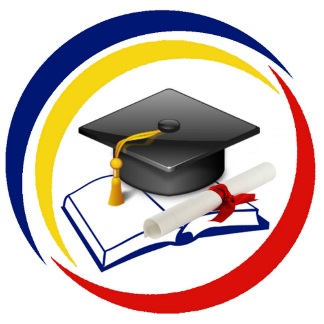 ОБЩЕЕ СОБРАНИЕ АСПИРАНТОВЭКОНОМИЧЕСКОГО ФАКУЛЬТЕТА1 курса
Аспиранты 1 курса
ЭФ МГУ имени М.В. Ломоносова
25.09.2024 года, 18.00, П-3
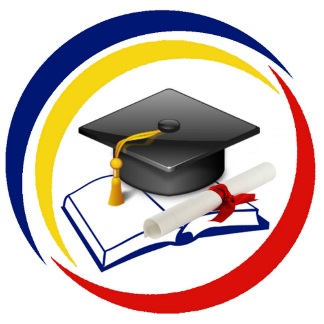 ДОКТОРАНТУРА И АСПИРАНТУРА В ЛИЦАХ
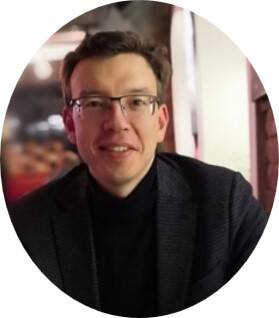 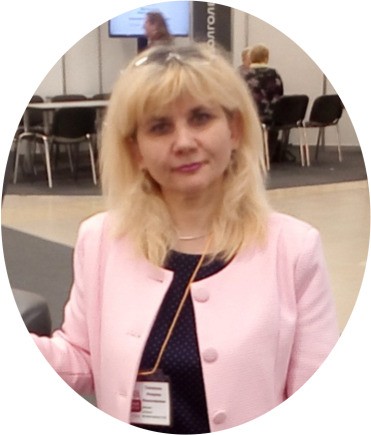 Мальцев Александр Андреевич 
Заместитель декана по аспирантуре и организации исследовательского процесса экономического факультета МГУ, д.э.н., доцент
email: almalzev@mail.ru,  к. 712
Ткаченко Рената Николаевна
Заведующий докторантурой и аспирантурой
email: phd.econ@org.msu.ru
тел: +7 495 939 14 72, к. 562
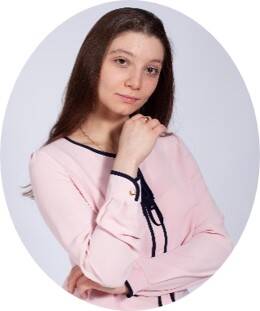 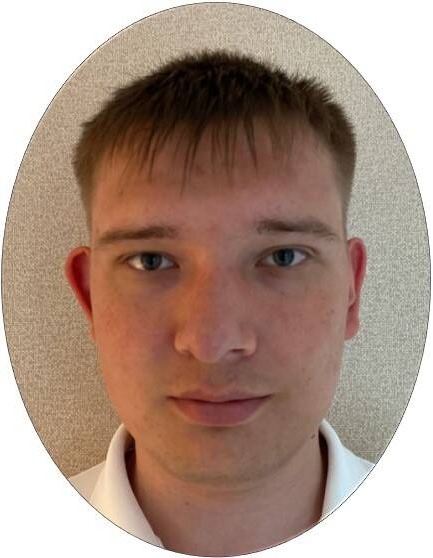 Гаджимурадова Амина Фридмановна 
Специалист 1-ой категории докторантуры и аспирантуры
email: phd.econ@org.msu.ru
тел: +7 495 939 14 72
562 кабинет
Тишкин Александр Сергеевич
специалист 1-ой категории докторантуры и аспирантуры
email: phd.econ@org.msu.ru
тел: +7 495 939 14 72
562 кабинет
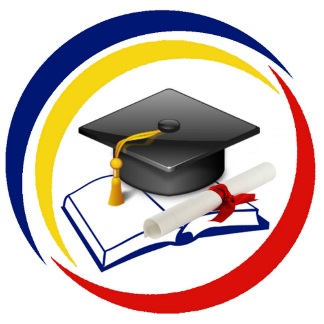 НОРМАТИВНЫЕ ДОКУМЕНТЫ, РЕГЛАМЕНТИРУЮЩИЕ ПОДГОТОВКУ НАУЧНЫХ И НАУЧНО-ПЕДАГОГИЧЕСКИХ КАДРОВ В АСПИРАНТУРЕ
Федеральный закон от 29 декабря 2012 г. №273-ФЗ «Об образовании в Российской Федерации».
Постановление Правительства РФ "Об утверждении Положения о подготовке научных и научно-педагогических кадров в аспирантуре (адъюнктуре)" от 30 ноября 2021 года № 2122.
Приказ Министерства науки и высшего образования Российской Федерации от 20.10.2021г. № 951 «Об утверждении федеральных государственных требований к структуре программ подготовки научных и научно-педагогических кадров в аспирантуре (адьюнктуре), условиям их реализации, срокам освоения этих программ с учетом различных форм обучения, образовательных технологий и особенностей отдельных категорий аспирантов (адъюнктов)».
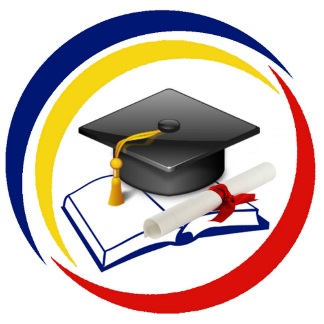 НОРМАТИВНЫЕ ДОКУМЕНТЫ, РЕГЛАМЕНТИРУЮЩИЕ ПОДГОТОВКУ НАУЧНЫХ И НАУЧНО-ПЕДАГОГИЧЕСКИХ КАДРОВ В АСПИРАНТУРЕ
Образовательный стандарт высшего образования самостоятельно устанавливаемый Московским государственным университетом имени М.В. Ломоносова от 23 июня 2014 г. № 552 с изменениями от 31 августа 2015 года № 831
Приказ ректора МГУ академика В.А. Садовничего № 1250 от 25.11. 2021 «О внесении изменений в образовательные стандарты высшего образования, самостоятельно устанавливаемые Московским государственным университетом»
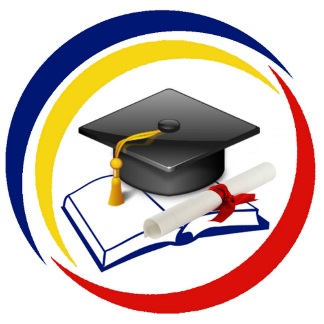 ПОДГОТОВКА НАУЧНЫХ и НАУЧНО-ПЕДАГОГИЧЕСКИХ КАДРОВ
в аспирантуре
2024
ФГТ
Научный компонент
Образовательный компонент
Реализация плана научной деятельности:
план научного исследования;
план подготовки текста диссертации и публикаций;
итоговая аттестация.
Реализация учебного плана аспирантуры.
Дисциплины подготовки к кандидатскому экзамену.
Кандидатские экзамены (иностранный язык, философия и специальность).
Диссертация на соискание ученой степени - к.э.н.
Педагогическая практика
Дисциплины по выбору
Общенаучные дисциплины
Общеуниверситетская дисциплина
Выступление на         4-х конференциях
Публикационная активность: 4 статьи
Получение: Заключения кафедры с рекомендацией к защите диссертации в Диссертационном Совете; Свидетельства об окончании аспирантуры
[Speaker Notes: Нормативно-правовые документы: 
1) Положение о подготовке научных и научно-педагогических кадров в аспирантуре (адъюнктуре), утв. Постановление Правительства РФ № 2122 от 30.11.2021 г.
2) Приказ Министерства науки и высшего образования РФ от 6 августа 2021 г. № 721 "Об утверждении Порядка приема на обучение по образовательным программам высшего образования - программам подготовки научных и научно-педагогических кадров в аспирантуре"
3) Приказ МГУ №1216 24.11.2021 об утв. Требований к основным профессиональным образовательные программам послевузовского профессионального образования в аспирантуре,   устанавливаемые Московским государственным университетом имени М.В. Ломоносова
4) Приказ Ректора МГУ №1250 от 25.11.2021 "О внесении изменений в образовательные стандарты высшего образования, самостоятельно устанавливаемые Московским государственным университетом имени М.В. Ломоносова"]
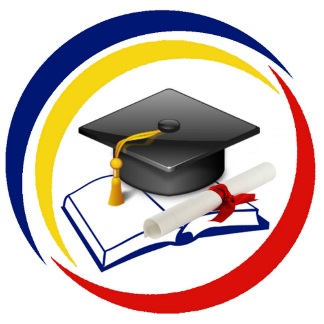 ИТОГИ ПРИЕМНОЙ КАМПАНИИ в 2024 году
Подано заявлений (граждане РФ) – 101 шт.
Подано заявлений (иностранцы)   – 5 шт.
ИТОГО: 106 шт.
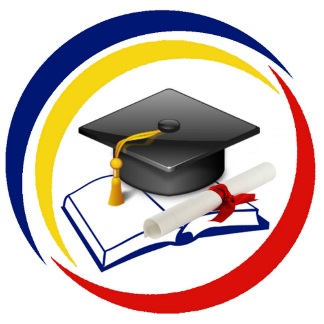 ИТОГИ ПРИЕМНОЙ КАМПАНИИ в 2024 году
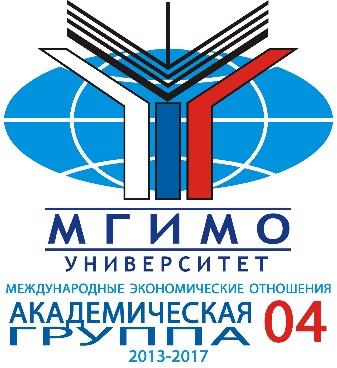 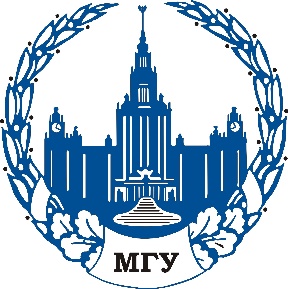 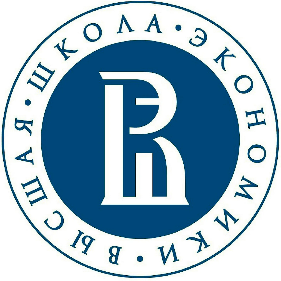 1
3
56
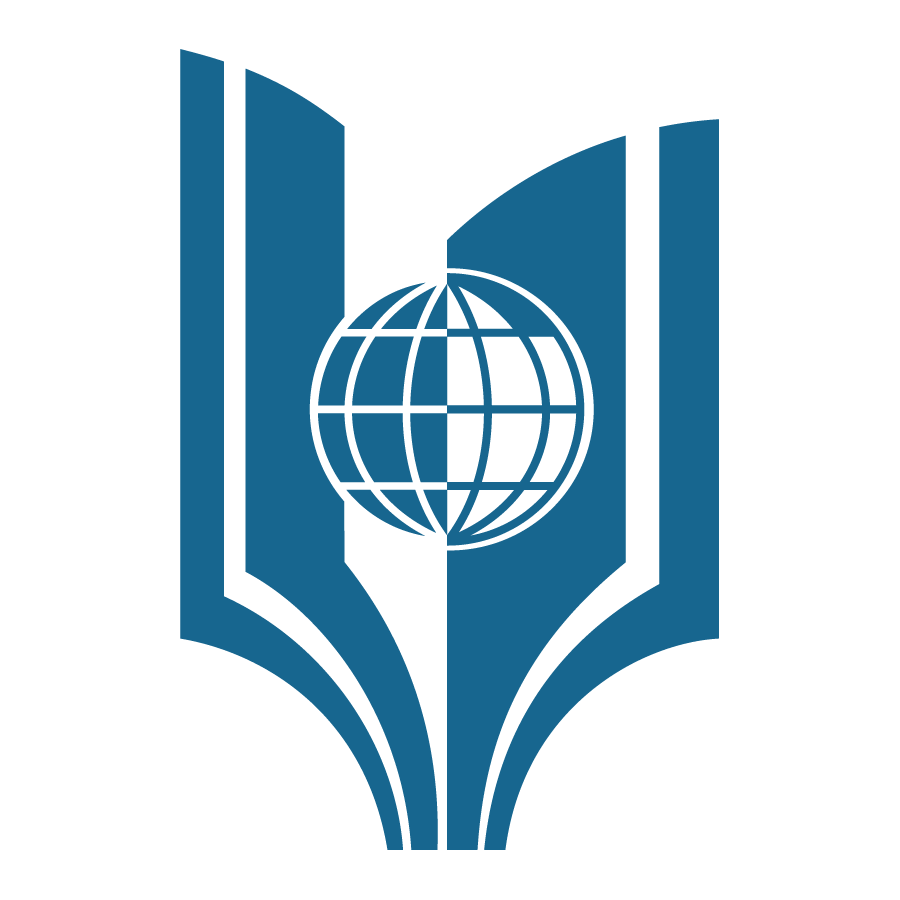 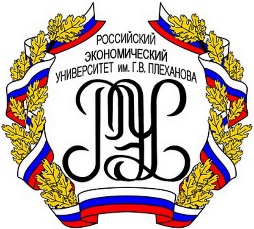 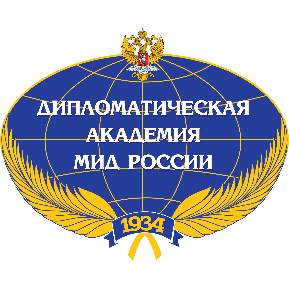 1
1
1
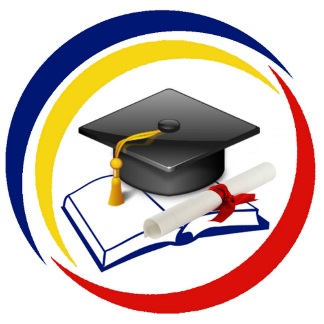 ГЕНДЕРНЫЙ СОСТАВ АСПИРАНТОВ
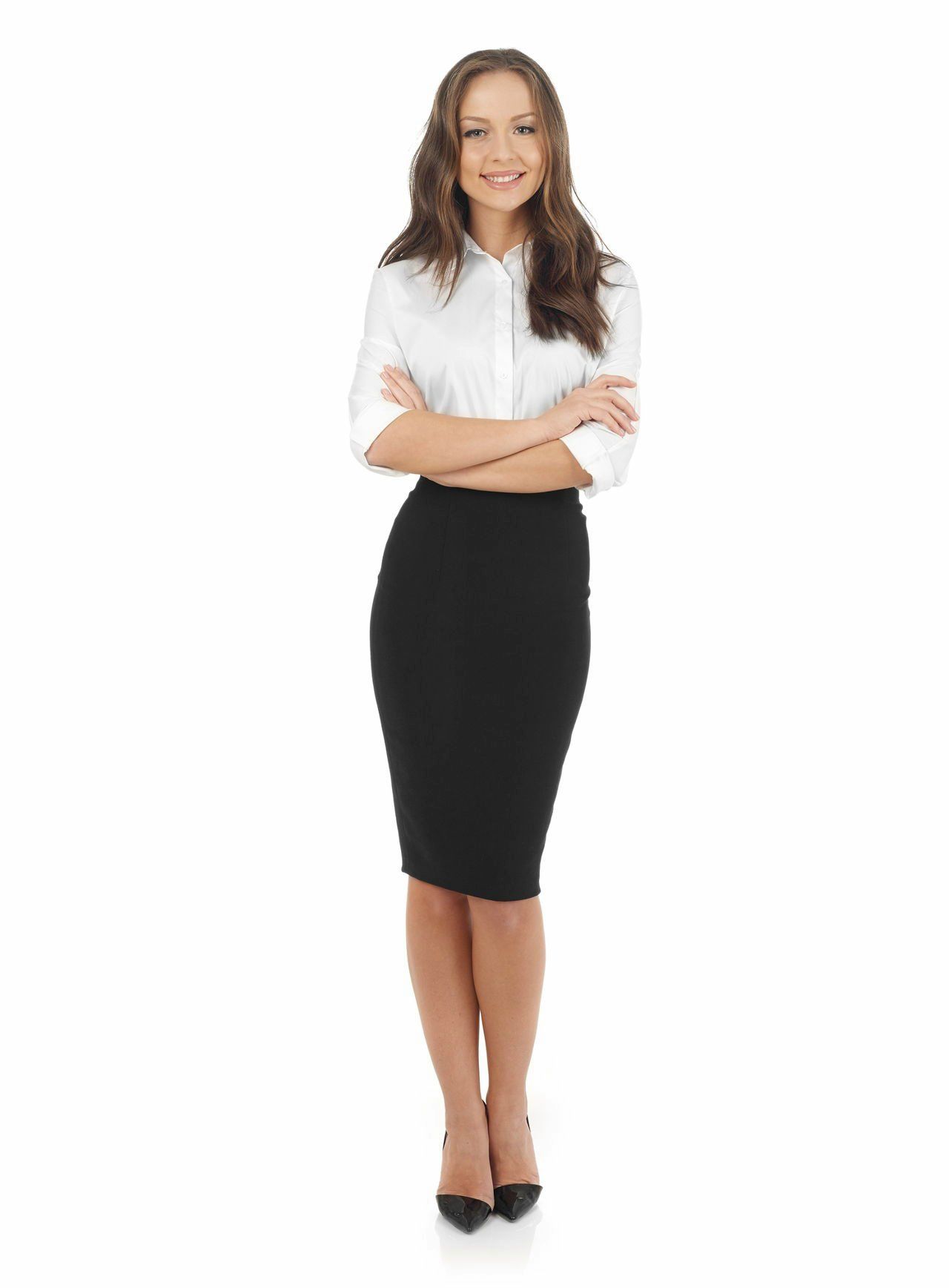 25
36
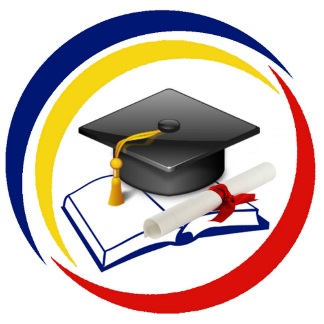 РАСПИСАНИЕ ЗАНЯТИЙ
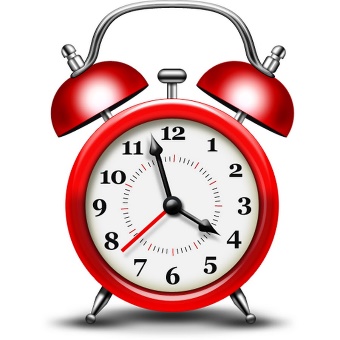 Формат обучения - очный:
1) Аудиторные занятия лекционного типа на весь поток.
2) Аудиторные занятия лекционного/семинарского типа по группам.
3) Контактные часы (индивидуальные консультации).
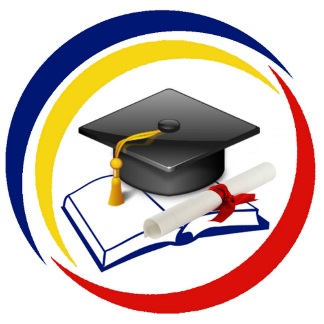 Электронные ресурсы, поддерживающие процесс обучения на экономическом факультете
Сайт факультета: econ.msu.ru 
Расписание: cacs.ws или на https://my.econ.msu.ru/

Вход возможен только через личные логин и пароль:
Учебные порталы: on.econ.msu.ru
                                   my.econ.msu.ru 

Личный кабинет аспиранта МГУ
в системе АИС аспирант: https://phd.msu.ru

Лицензионная подписка (Microsoft):  office.com 
ИСТИНА - Интеллектуальная Система Тематического Исследования Наукометрических данных: istina.msu.ru (здесь выкладываются опубликованные статьи и выступления на конференциях) 
Институциональная подписка ЭФ МГУ: ссылка
Как пользоваться институциональной подпиской: ссылка
[Speaker Notes: Саша]
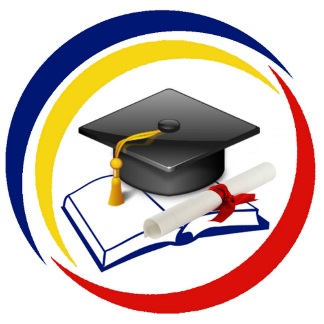 Пароли для входа на on.econ
Вы получили на свою почту логин и пароль для доступа на on.econ . Это учебный портал ЭФ МГУ, где размещается информация о дисциплинах: КТП, материалы курса, задания.
Аспирантские удостоверения
Если Вы не получили аспирантское удостоверение 25.09.2024 года, его можно получить до 07 октября 2024 г. в отделе аспирантуры (каб. 562)
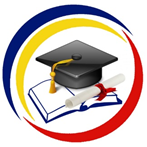 СТИПЕНДИЯ
Размер стипендии в 2024 году:
для всех, кроме специальности 5.2.2. мат.методы – 4 133 руб.
специальность 5.2.2. (мат. методы) – 9 922 руб.
Стипендия перечисляется на карту МИР:
Если вы выпускник ЭФ МГУ иного года или у вас есть карта МИР, выпущенная в Москве
Если у вас нет карты МИР, то получаете ее на ЭФ МГУ
Необходимо заполнить и направить заявление с реквизитами карты (Сбербанк, регион: Москва) в бухгалтерию МГУ: rzp325@yandex.ru
При отправке документов обязательно указывайте факультет и год обучения
Необходимо заполнить и подписать согласие на обработку персональных данных и передать его в отдел аспирантуры
О сроках готовности и месте получения карты мы оповестим
При отправке документов в бухгалтерию МГУ обязательно указывайте факультет и курс!
СОЦИАЛЬНАЯ КАРТА
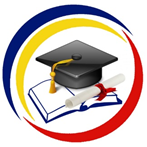 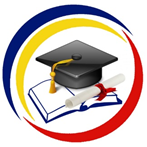 Заполнить согласие на обработку данных
Проверить наличие своих ФИО в Реестре студентов, ординаторов, аспирантов
Подать заявку на выпуск соц.карты на Официальном портале Мэра и Правительства Москвы
!!! Проверку наличия данных об аспирантах в Реестре студентов, ...аспирантов можно будет начать после 7 октября 2024  г.
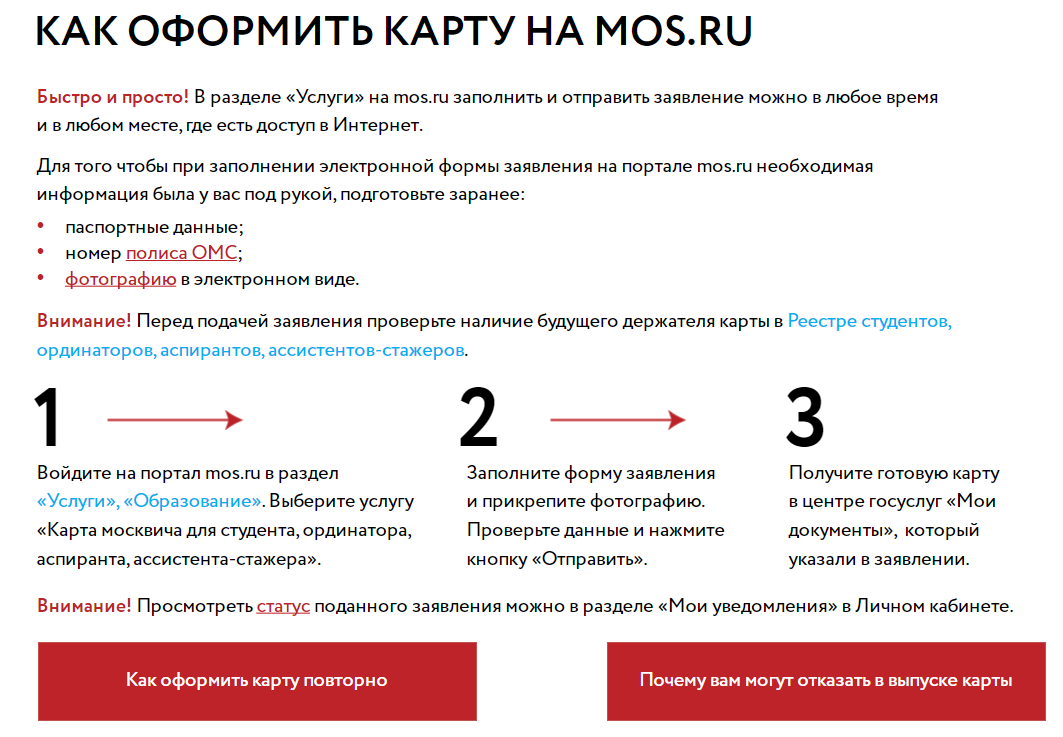 Если вы заполняли согласие на обработку данных, но вас нет в реестре более 15 дней, то необходимо заполнить заявление на выпуск карты, несмотря на оповещение системы об отсутствии в Реестре, и сообщить об этом в отдел аспирантуры
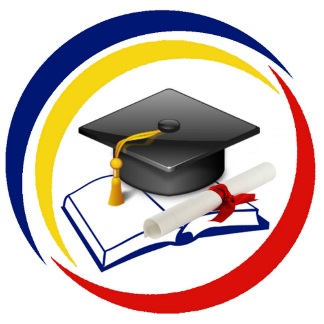 Социальная помощь и поддержка обучающихся ЭФ МГУ
Профком сотрудников и студентов экономического факультета МГУ имени М.В. Ломоносова
https://www.econ.msu.ru/departments/profcom/
Как стать членом профсоюза?
Профком МГУ: https://msuprof.com
Сайт экономического факультета
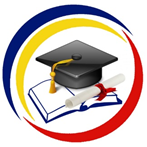 Образование        Аспирантура
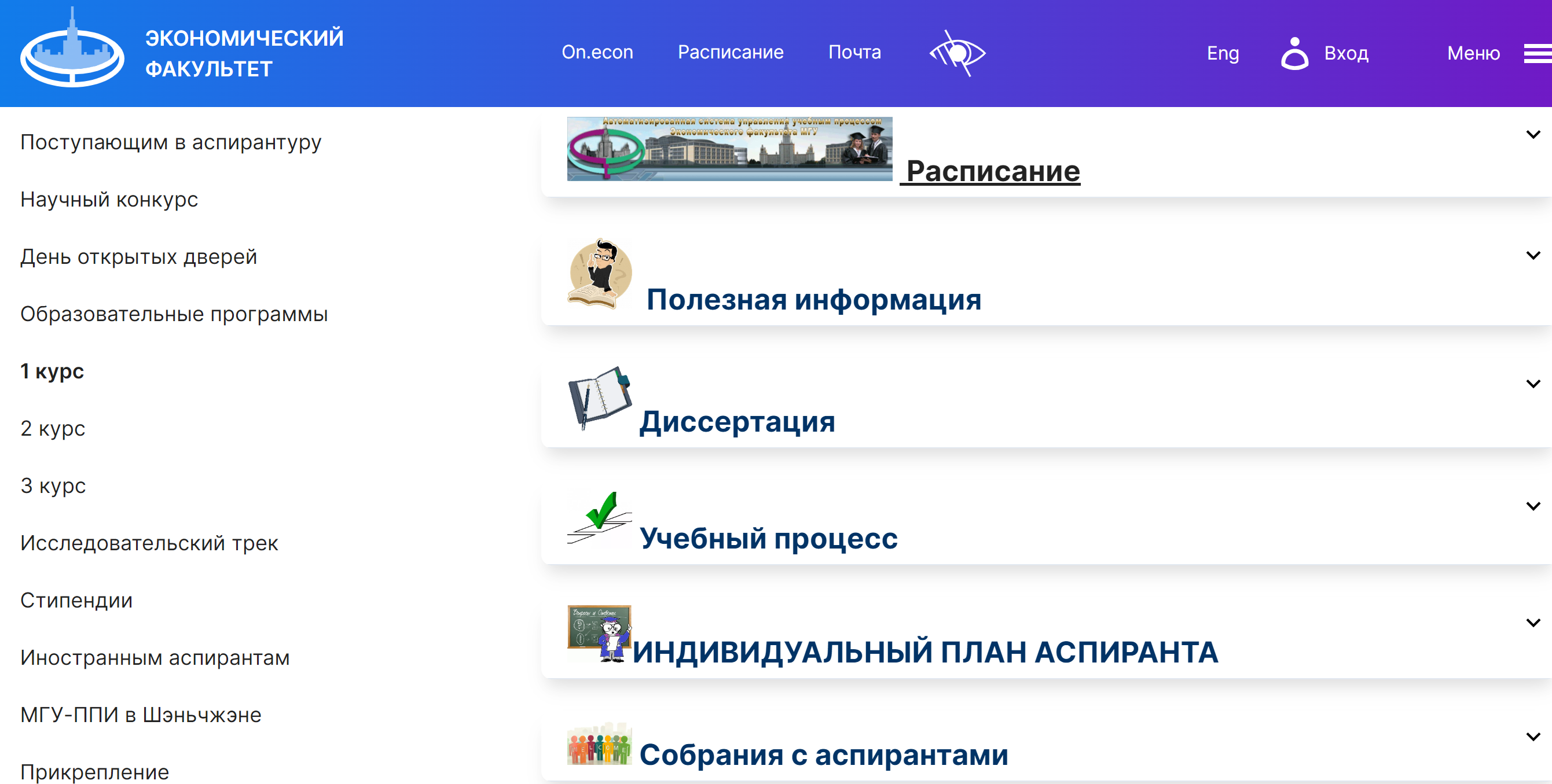 Учебный план
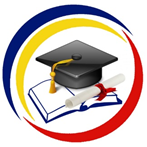 1 курс:
I семестр - 01.10. - 28.02.
II семестр - 01.03. - 30.09.
2 курс: 
III семестр - 01.10. - 28.02.
IV семестр - 01.03. - 30.09.
3 курс: 
V семестр - 01.10. - 28.02.
VI семестр - 01.03. - 30.09.
На 1 и 2 курсах семестры условные!
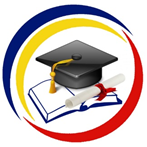 Учебный план 1 курса
[Speaker Notes: Модуль I * (выбор из 2-х курсов)
Современные методы исследований
Продвинутые методы эмпирических исследований]
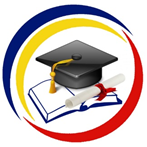 Первая общеуниверситетская лекция
03.10.2024 г.
в Главном здании МГУ,
Аудитория 01, 18:30 ч.
Условия успешного прохождения Общеуниверситетского курса: организационное собрание+ минимум 4 лекции на выбор, минимум одна лекция из другой области наук (для аспирантов ЭФ МГУ - естественные науки).
После лекции Вы должны подойти к организаторам и сразу через QR-код зарегистрироваться, после этого Вы должны ответить на один вопрос по итогам прослушанной лекции
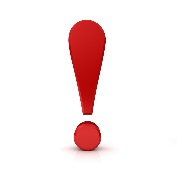 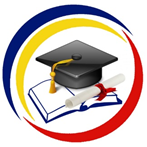 Курс «Современные методы исследований» (СМИ, 2 семестр) – альтернативный способ пройти часть этого курса
Пройти дистанционный курс «Как сделать научное исследование: методология, инструменты, методы» в Открытом университете Гайдара 
Запись на курс с 20 января по 01 марта 2025 (информация с ссылкой на запись, будет предоставлена аспирантам в декабре 2024 года).
Плюсы: 
при получении удостоверения засчитываются 
по высшему баллу два проекта из трех обязательных
на курсе СМИ (2/3 успеха);
те же преподаватели;
дистанционный формат;
для наших аспирантов бесплатно;
сертификат о повышении квалификации.
Презентация и запись на курс:
http://gaidaruniversity.ru/methodology
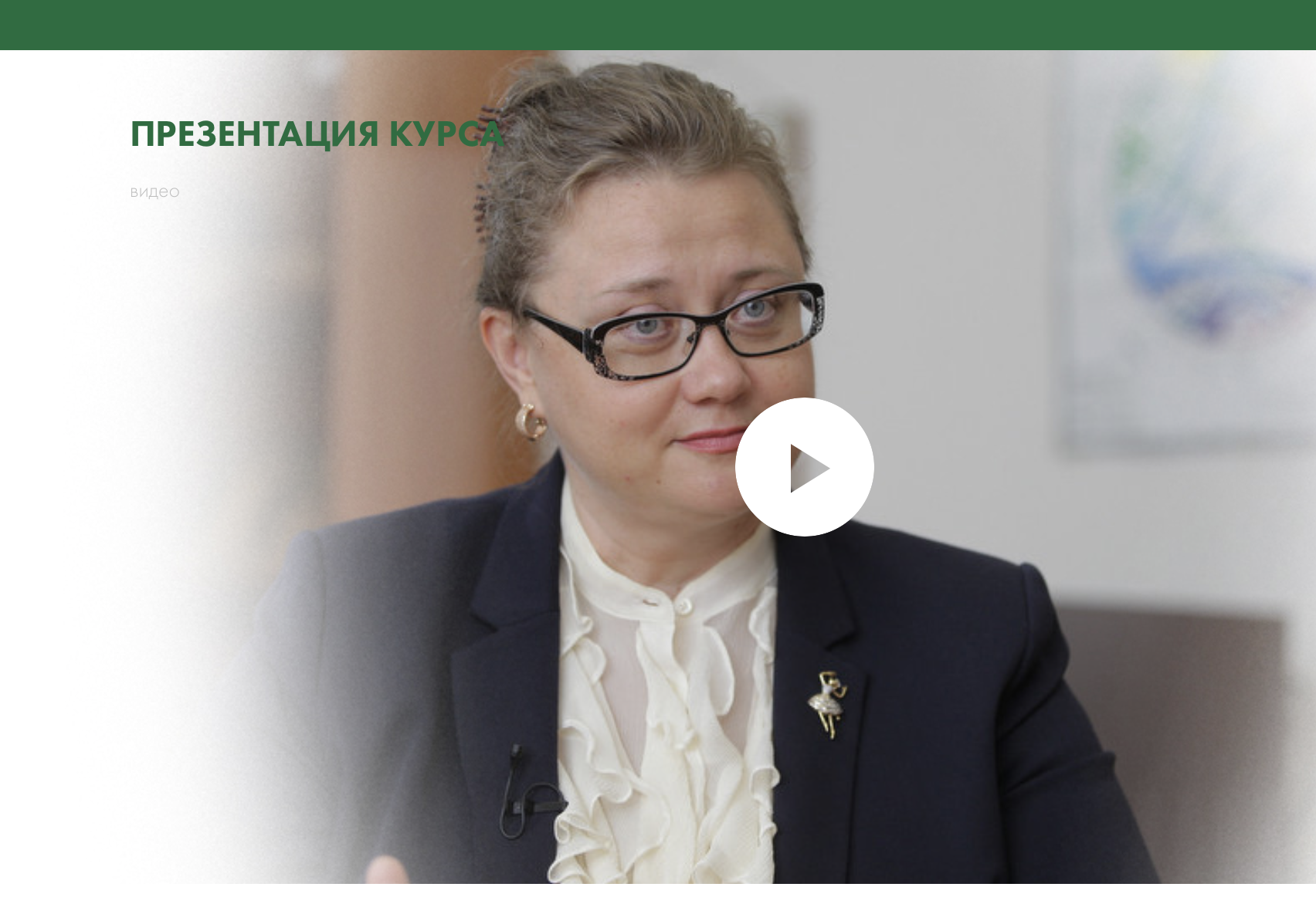 Кафедральный научный семинар
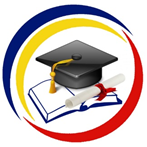 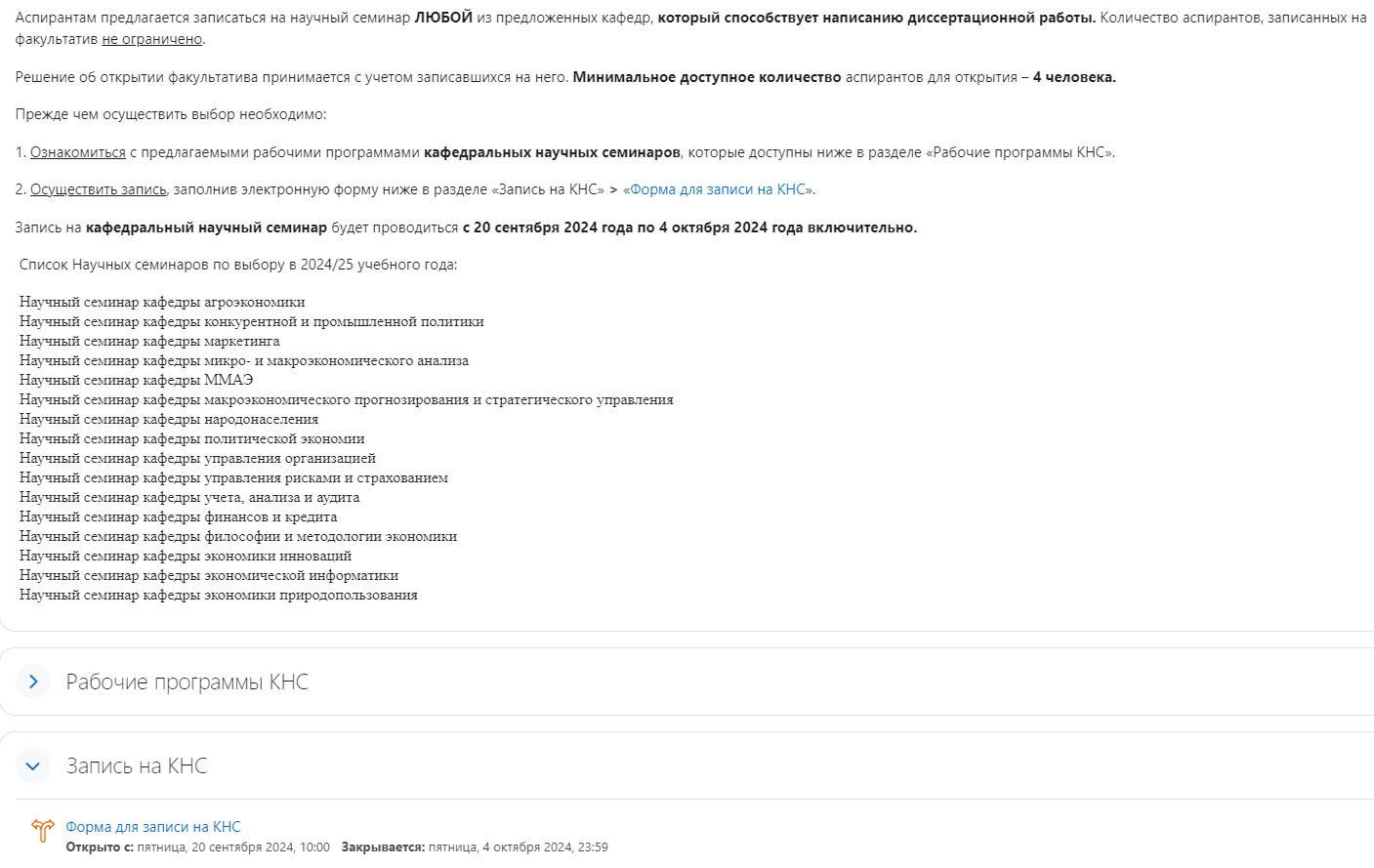 Ссылка для записи: https://on.econ.msu.ru/course/view.php?id=3371
Перезачет кандидатских экзаменов
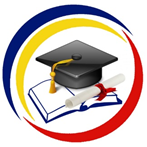 Аспиранты, которые сдавали кандидатские экзамены в магистратуре ЭФ МГУ/другом вузе, могут заполнить заявление на перезачет экзамена. Обратите внимание: одно заявление - один экзамен. Если аспирант сдал экзамены по истории и философии науки и по английскому языку, нужно заполнить два заявления.
Аспирантам, которые сдавали кандидатские экзамены в магистратуре ЭФ МГУ, присылать дополнительные документы не требуются. Аспирантам, которые сдавали кандидатские экзамены на другом факультете/ в другом вузе, необходимо предоставить справку о сданных кандидатских экзаменах.
Прикреплять подписанные заявления и подтверждающие документы (при необходимости) нужно, заполнив форму по ссылке: https://forms.yandex.ru/u/66e2bd7684227c26349df493/

Шаблон заявления на перезачет КЭ: https://disk.yandex.ru/i/i09v5snZqddU5w
Структура ИНДИВИДУАЛЬНОГО ПЛАНА
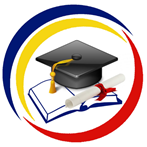 ИНДИВИДУАЛЬНЫЙ 
ПЛАН
 НАУЧНОЙ ДЕЯТЕЛЬНОСТИ
ОТЧЕТЫ
 О РЕЗУЛЬТАТАХ НАУЧНОЙ ДЕЯТЕЛЬНОСТИ
ИНДИВИДУАЛЬНЫЙ 
УЧЕБНЫЙ ПЛАН 
 (ВКЛЮЧАЯ ПРАКТИКУ)
ОТЧЕТ
  О ПРОХОЖДЕНИИ 
ПРАКТИКИ
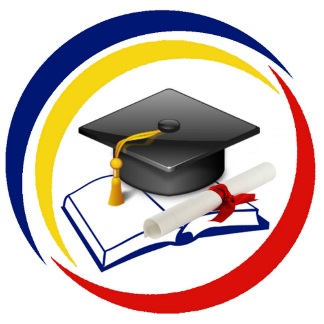 НОРМАТИВНЫЕ  ДОКУМЕНТЫ
Основание:
Постановление Правительства РФ "Об утверждении Положения о подготовке научных и научно-педагогических кадров в аспирантуре (адъюнктуре)" от 30 ноября 2021 года № 2122 (п. 22 «Не позднее 30 календарных дней с даты начала освоения программы аспирантуры (адъюнктуры), установленной в соответствии с пунктом 13 настоящего Положения, аспиранту (адъюнкту) назначается научный руководитель, утверждается индивидуальный план работы, включающий индивидуальный план научной деятельности и индивидуальный учебный план (далее - индивидуальный план работы), а также тема диссертации в рамках программы аспирантуры (адъюнктуры) и основных направлений научной (научно-исследовательской) деятельности организации»).
Положение об индивидуальном плане работы аспирантов и прикрепленных лиц, утвержденное Приказом МГУ  имени М.В. Ломоносова № 365 от 31.03.2023 г.
Кто заполняет  индивидуальный план?
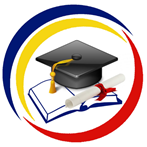 Должно быть…
АСПИРАНТ заполняет и согласует ИНДИВИДУАЛЬНЫЙ ПЛАН с  научным руководителем не позднее 7 ДНЕЙ с момента зачисления в аспирантуру.
НАУЧНЫЙ РУКОВОДИТЕЛЬ согласует документ, подтверждая своей визой. 
КАФЕДРА – рассматривает ИНДИВИДУАЛЬНЫЙ ПЛАН  аспиранта на заседании кафедры. После обсуждения, выносится предложение о рекомендации внести изменения и утвердить.
 ИНДИВИДУАЛЬНЫЙ ПЛАН должен быть утвержден не позднее 10 ДНЕЙ с момента зачисления  АСПИРАНТА!
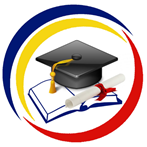 ВАЖНО
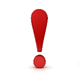 Невыполнение ИНДИВИДУАЛЬНОГО ПЛАНА аспирантом, в ходе  промежуточной аттестации, является основанием для отчисления из числа аспирантов, без повторных пересдач*.
* Приказ МГУ № 365 от 31 марта 2023 года «Об утверждении Положения об индивидуальном плане работы аспирантов и прикрепленных лиц.
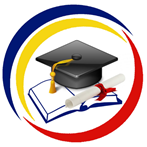 Что надо сделать в первую очередь
Научный
руководитель
Кафедра
Аспирант
Консультация  и проверка представленных аспирантом документов:
Обоснование темы    диссертации;
индивидуальный план научной деятельности и индивидуальный учебный  план.
    до 09 октября
Заседание кафедры по утверждению:
темы диссертации;
научного руководителя;
индивидуального  плана по научной деятельности и индивидуального учебного плана
      09 - 16 октября
Определение научного руководителя.
Обоснование темы диссертации.
Индивидуальный план научной деятельности и индивидуальный учебный  план.
 
01 октября – 07 октября
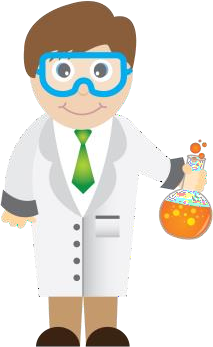 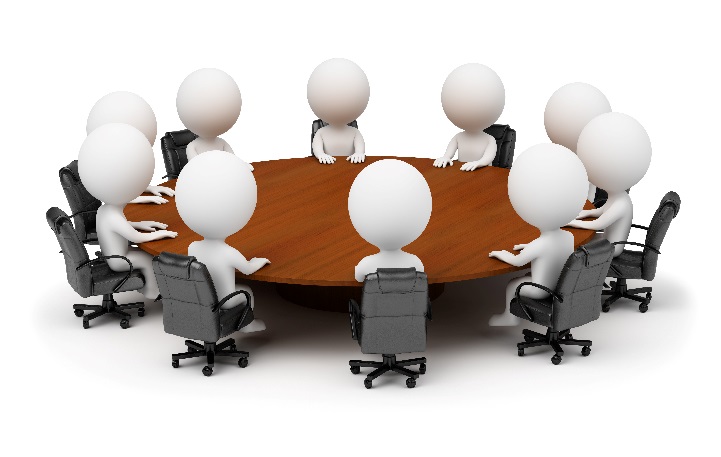 ВСЕ ДАТЫ ПРИВЯЗАНЫ К ДАТЕ ЗАЧИСЛЕНИЯ В АСПИРАНТУРУ
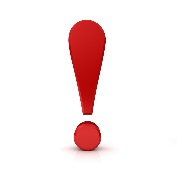 Приказ по факультету  должен выйти не позднее 30 октября
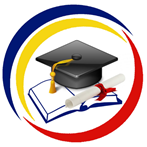 Особенности заполнения ИНДИВИДУАЛЬНОГО ПЛАНА НАУЧНОЙ ДЕЯТЕЛЬНОСТИ
План должен отражать все этапы подготовки диссертации.
Пункты не являются исчерпывающими и могут быть дополнены 
Сроки прохождения этапов должны быть обязательно отражены в индивидуальных планах по научной деятельности.
Изменения вносятся в индивидуальный план не позднее, чем за 10 дней до начала аттестационного периода. 
Бланк индивидуального плана по научной деятельности для 1-3 курса заполняется на бумажном носителе (см. рассылку на почте).
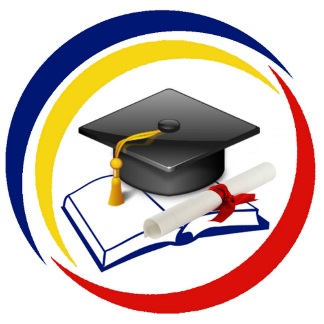 Особенности заполнения и контроля…
ОТЧЕТ по НАУЧНОЙ ДЕЯТЕЛЬНОСТИ
Отчет о ходе научного исследования и прохождении этапов научной (научно-исследовательской) деятельности заполняется аспирантом.
Научный руководитель обеспечивает контроль за своевременным выполнением аспирантом индивидуального плана научной деятельности
В период проведения промежуточной аттестации научный руководитель представляет отзыв о качестве, своевременности и успешности проведения аспирантом этапов научной (научно-исследовательской) деятельности. (п. 23 Приказ МГУ № 365 от 31 марта 2023 года «Об утверждении положения об индивидуальном плане работы аспирантов и прикрепленных лиц.)
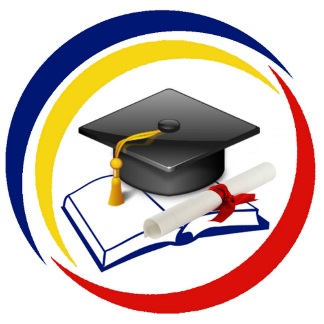 ИССЛЕДОВАТЕЛЬСКИЙ ТРЕК
На экономическом факультете МГУ имени М.В. Ломоносова в 2019 г.  утвержден Регламент  об «Обучении аспирантов экономического факультета ФГБОУ ВО «Московский государственный университет имени М.В. Ломоносова» по исследовательскому треку»: https://www.econ.msu.ru/science/phd/
Целевая установка этого нововведения – стимулирование результативного участия аспирантов в научных исследованиях ЭФ МГУ за счет предоставления дополнительных возможностей аспирантам в части гибкости учебной нагрузки и перспектив трудоустройства на факультете. В частности, те аспиранты, которые примут участие в обучении по исследовательскому треку, получают возможность воспользоваться индивидуальными планами обучения.
Возможность включиться в «Исследовательский трек»
Для аспирантов 1 курса (2024 года поступления) – после зачисления
 в очную аспирантуру ЭФ МГУ и не позднее 15 декабря 2024 года
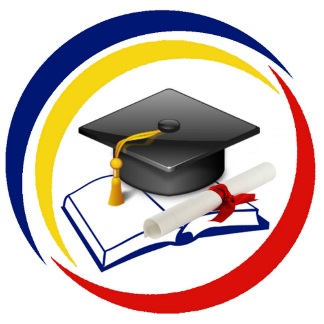 ГДЕ НАХОДИТСЯ ИНФОРМАЦИЯ ОБ ИНДИВИДУАЛЬНОМ ПЛАНЕ АСПИРАНТА?
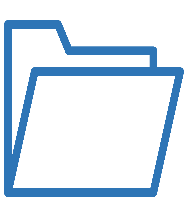 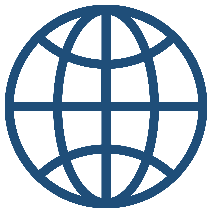 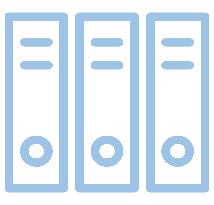 РАЗДЕЛ «АСПИРАНТУРА»
1 КУРС
ИНДИВИДУАЛЬНЫЙ ПЛАН АСПИРАНТА
https://www.econ.msu.ru/students/pg/asp_21/
https://www.econ.msu.ru/students/pg/
https://www.econ.msu.ru/students/pg/asp_21/
САЙТ ЭФ МГУ
УЧЕБНЫЙ РАЗДЕЛ
ГОД ОБУЧЕНИЯ
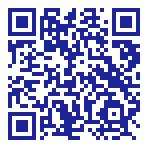 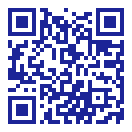 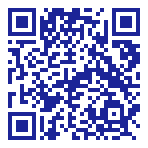 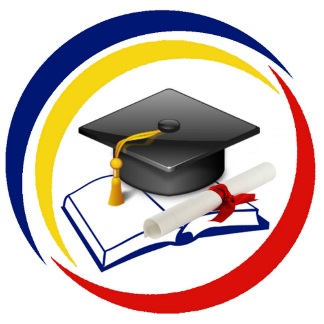 Должно быть…
ДОКУМЕНТЫ
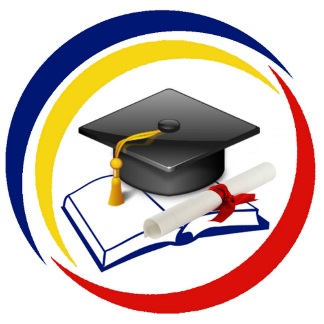 Докторантура и аспирантура
Понедельник - 10.00-18.00
Вторник- 10.00-18.00
Среда- нет приема
Четверг- 10.00-18.00
Пятница- нет приема

Контакты: к. 562, тел. 8(495) 939-14-72
Электронная почта – phd.econ@org.msu.ru

Изменения в графике работы отражаются на сайте ЭФ МГУ (https://www.econ.msu.ru/students/pg/about/ )
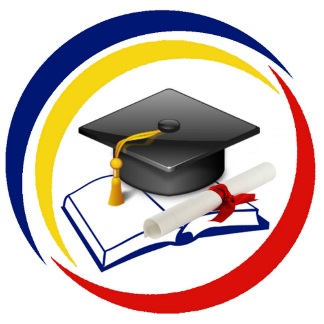 СПАСИБО !
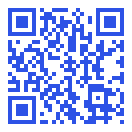 Контакты отдела
https://www.econ.msu.ru/students/pg/about/